MASTER LOGIC 2
21/02/2023
Schema a Blocchi
Vcc (+5V)
8 x Regolatori Vbias.
V bias in Unreg. (+70V)
8 x Vbias OUT
Vcc (+5V)
Vbias range 30..60V; precisione migliore 50mV.
8x
8x
8 x mis. corrente
4x
DAC 8Ch
8 x ADC Vbias
Collegamento verso il PC
2x
8x
uControllore
2x
3x
ADC Temperatura
SPI x DACs trimmer su ADAPTER
4x
4x
Logic Buffers
Connettore verso
 ADAPTER64
Regolatore Vbias a componenti discreti ?
Serve una tensione negativa.
La precisione e’ inferiore rispetto un regolatore con OP
Necessita di un ADC di verifica della tensione in uscita?
Costa meno
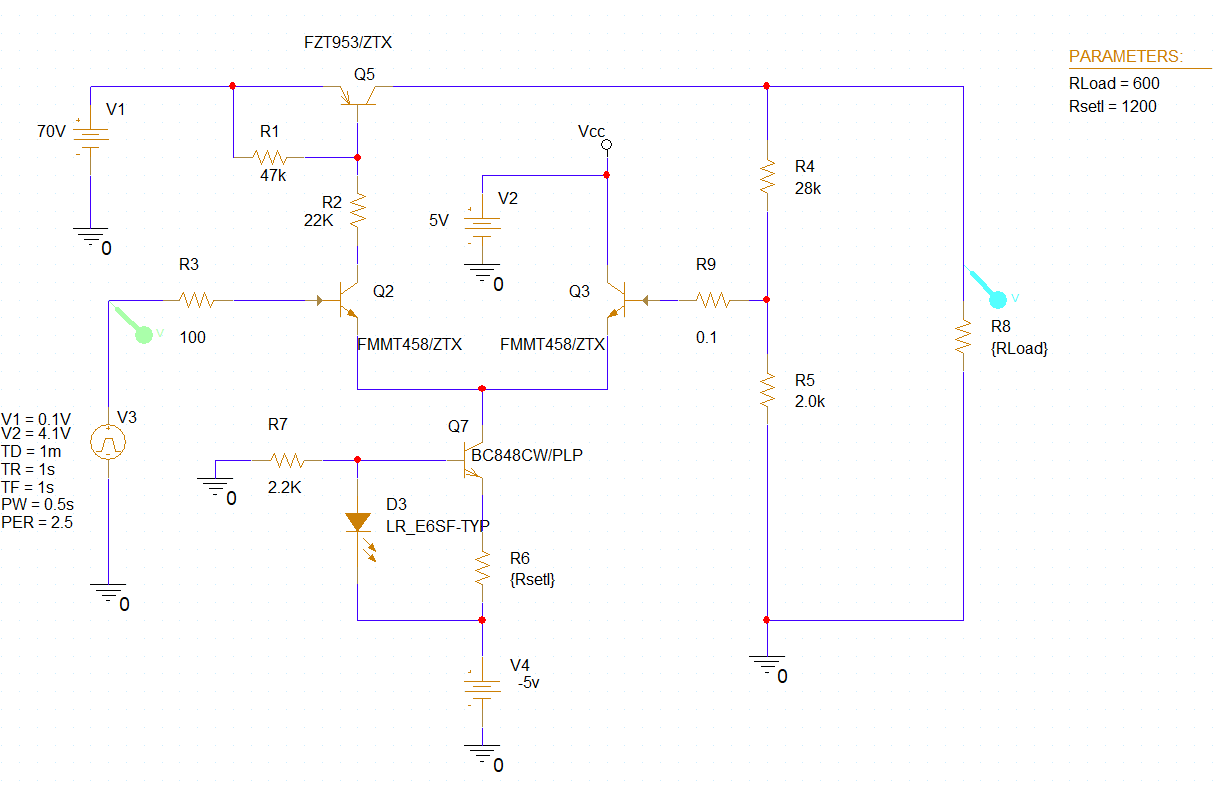 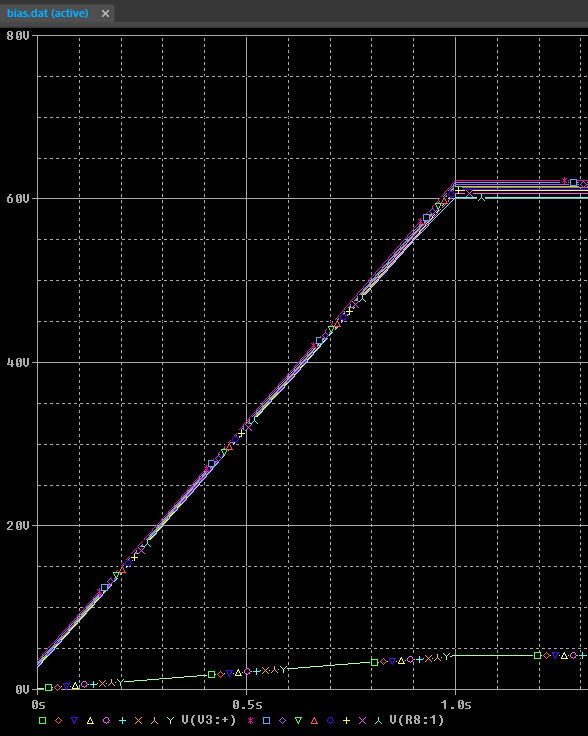 Simulazione parametrica in funzione della variazioni del carico da 500 a 2500 ohm 
(step 250ohm)
Costi componenti attivi
Regolatore Vbias con Operazionale?
La precisione e’ migliore. 
Il costo e’ maggiore
Costo per singola MasterLogic2:
 8 operazionali Alta Tensione + 8 BJT ( Min= 53,14€ )
DACs e misuratore corrente
1 x DAC7578 (DAC 8Ch 12Bits I2C)  
oppure 
8 x MCP4726 (DAC 1Ch 12Bits I2C).
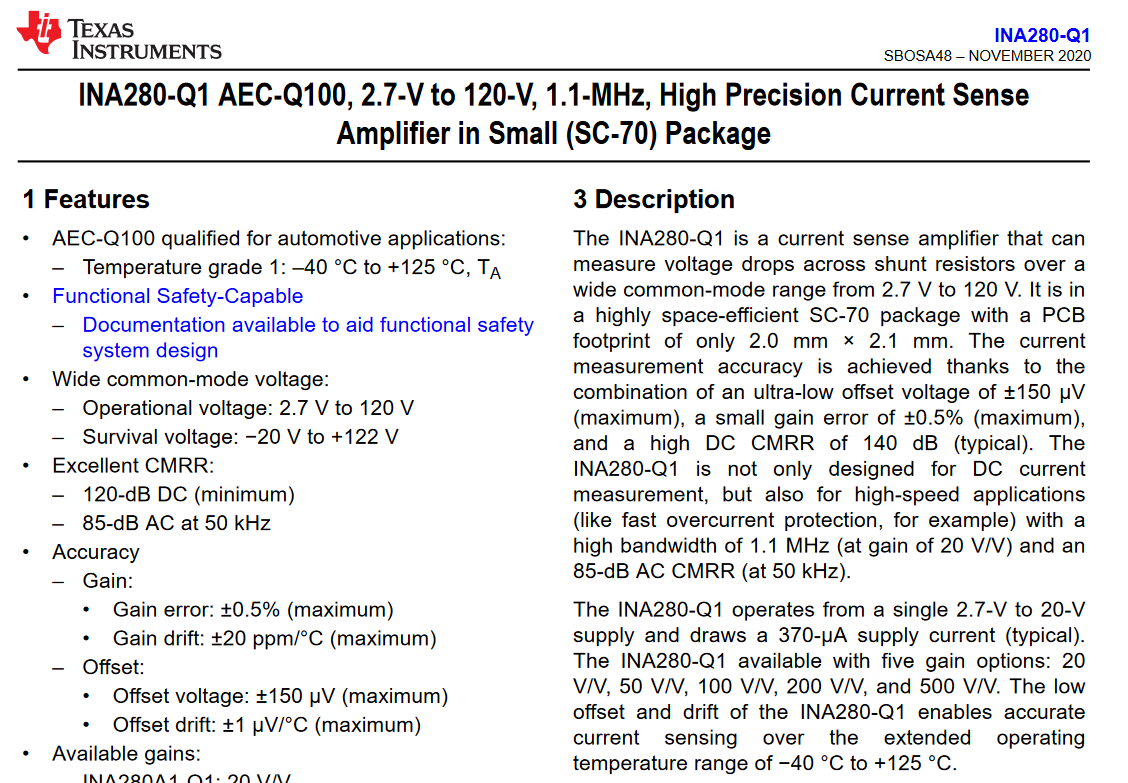 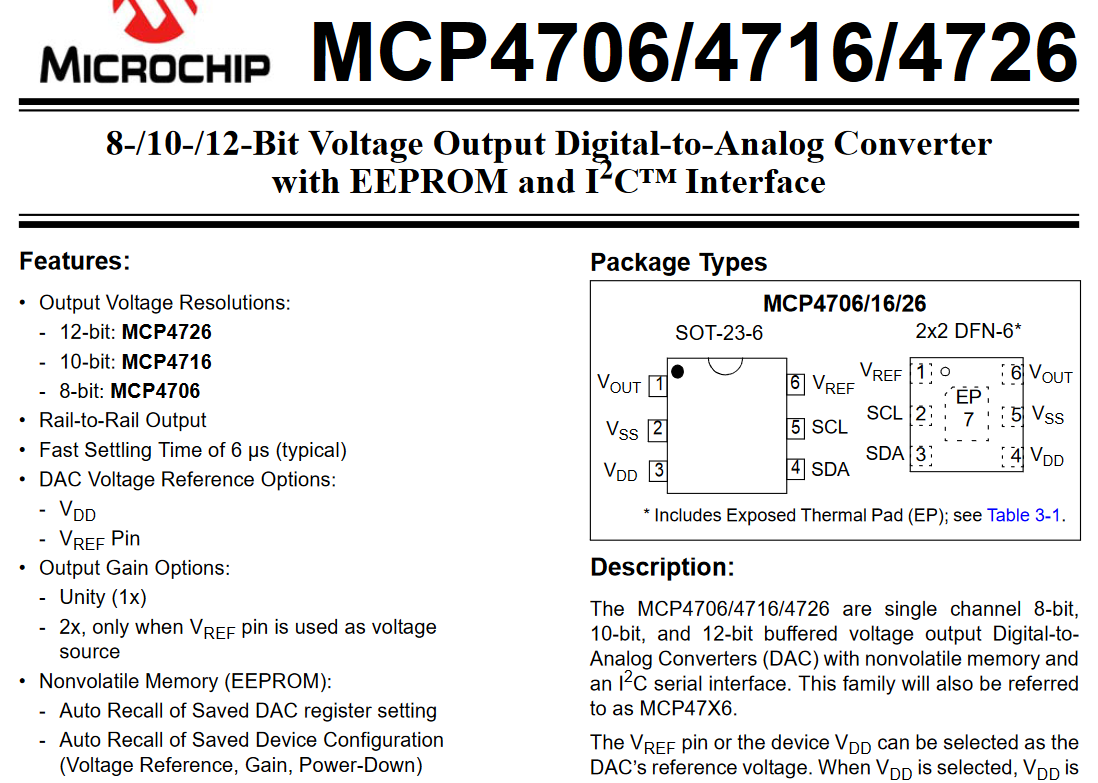 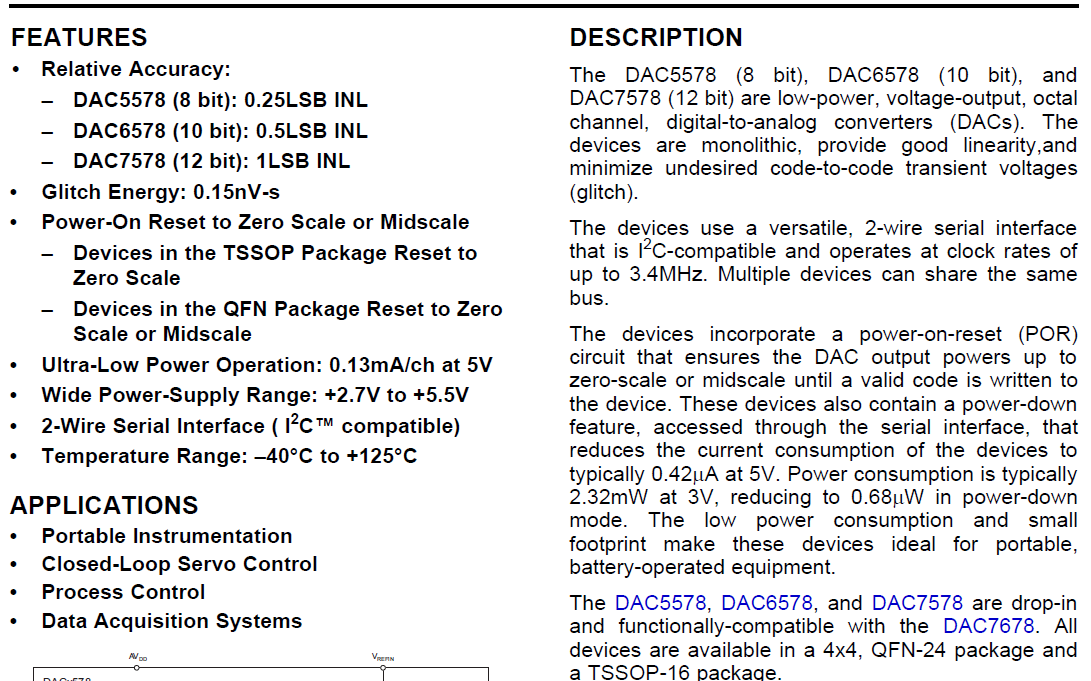 Le uscite degli 8x INA28 verrebbero misurate dall’ADC del uControllore.
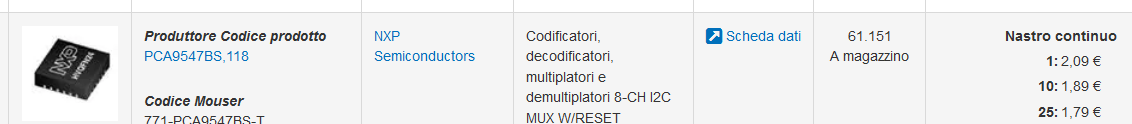 Occorre però aggiungere un I2C mux per gestire lo stesso indirizzo I2C degli 8 chips
ADC per misura Vbias
Meglio un ADC 8Ch oppure 8 ADC a canale singolo?
Gli ADC a canale singolo richiedono piu’ linee I/O per la lettura
Meglio 12Bit oppure 14bit oppure 16bit?
Misura temperatura Carrier (NTCG103JF103FT1S TDK)
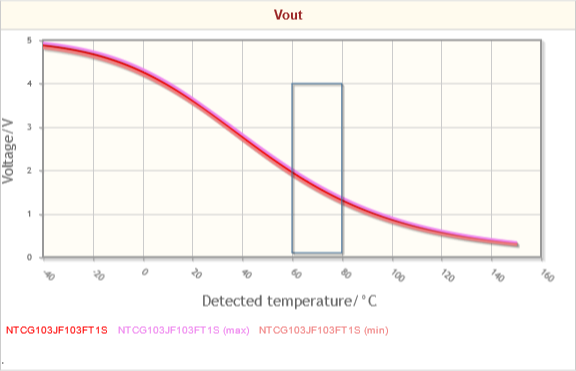 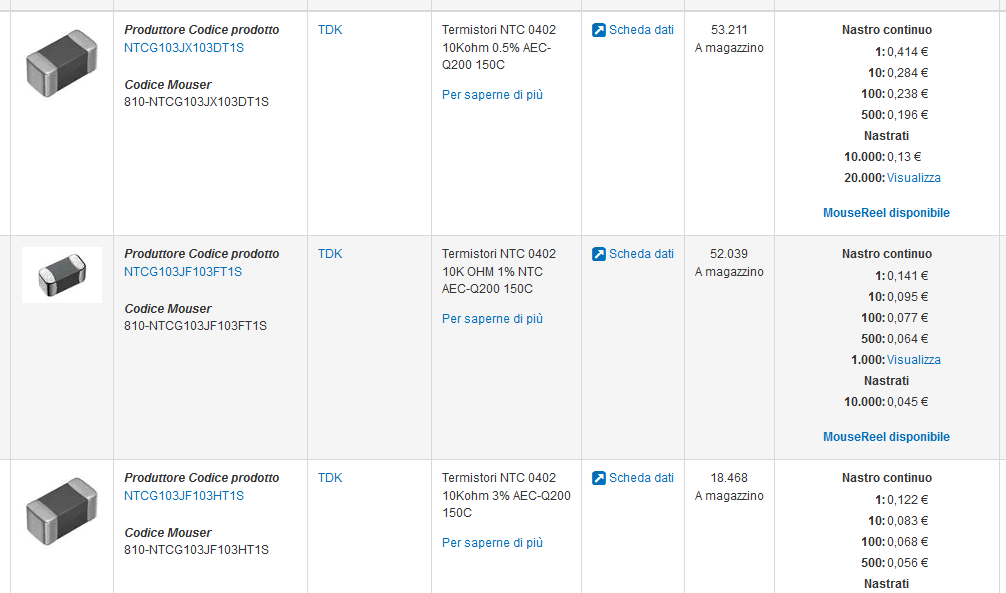 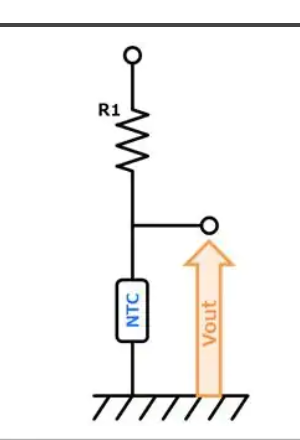 Con R1 = 4.7K
NOTE:
Grafici ottenuti dal sito TDK.
Sul sito non e’ possibile inserire il valore di R1. 
Per ottimizzare la misura pero’ si potrebbe scegliere valori diversi di R1
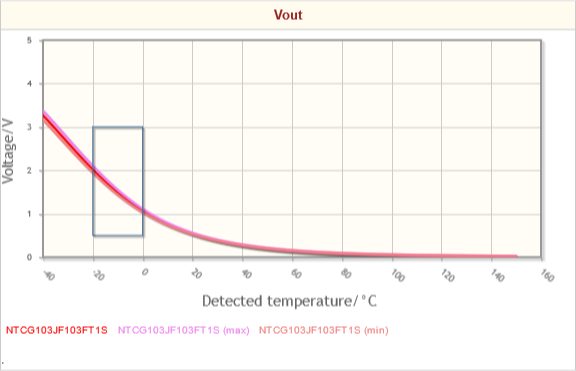 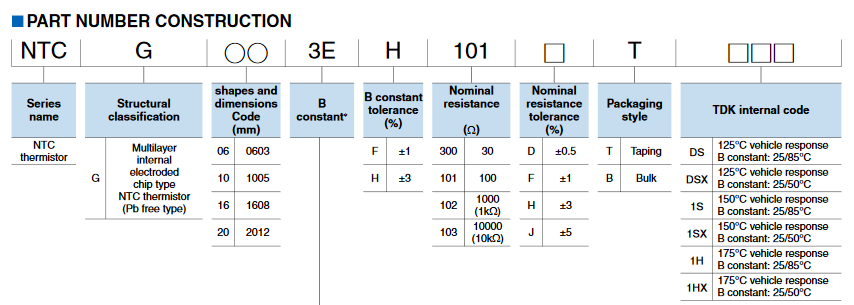 Con R1 = 100K
https://product.tdk.com/en/search/sensor/ntc/chip-ntc-thermistor/simulation
https://product.tdk.com/en/techlibrary/applicationnote/failure-modes-countermeasures-of-ntc.html
Circuito per misura temperatura
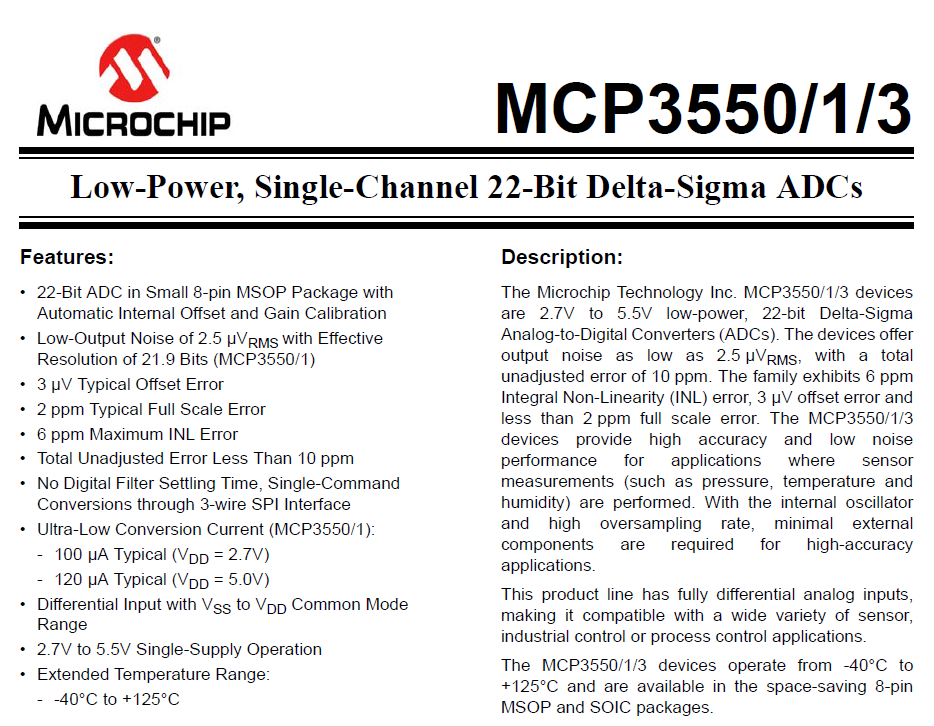 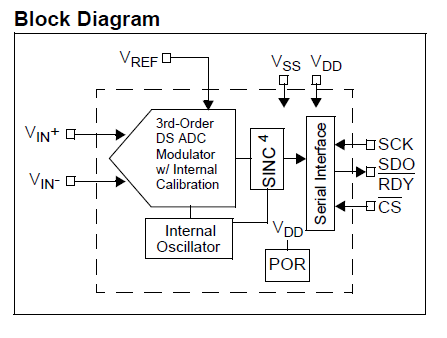 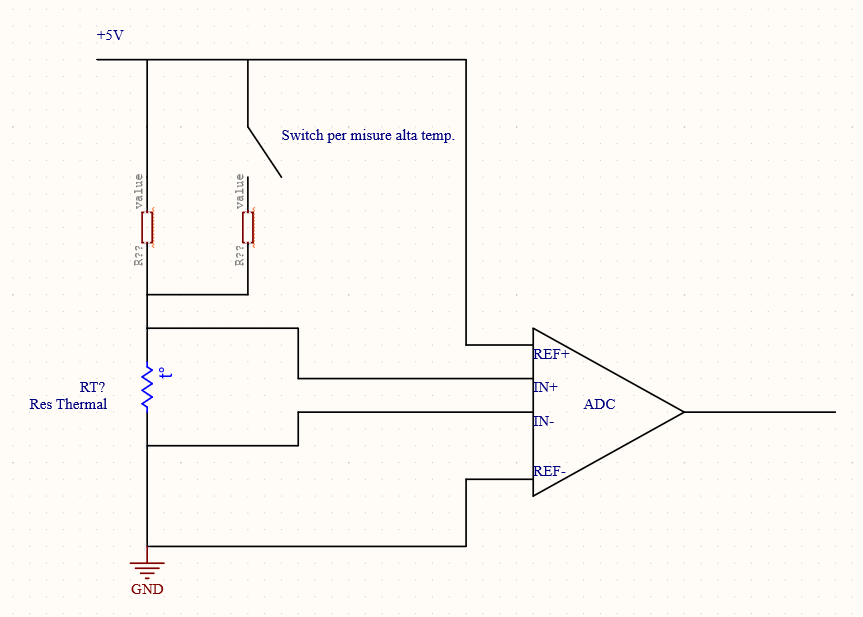 https://www.analog.com/en/analog-dialogue/articles/thermistor-temperature-sensing-system-part-1.html
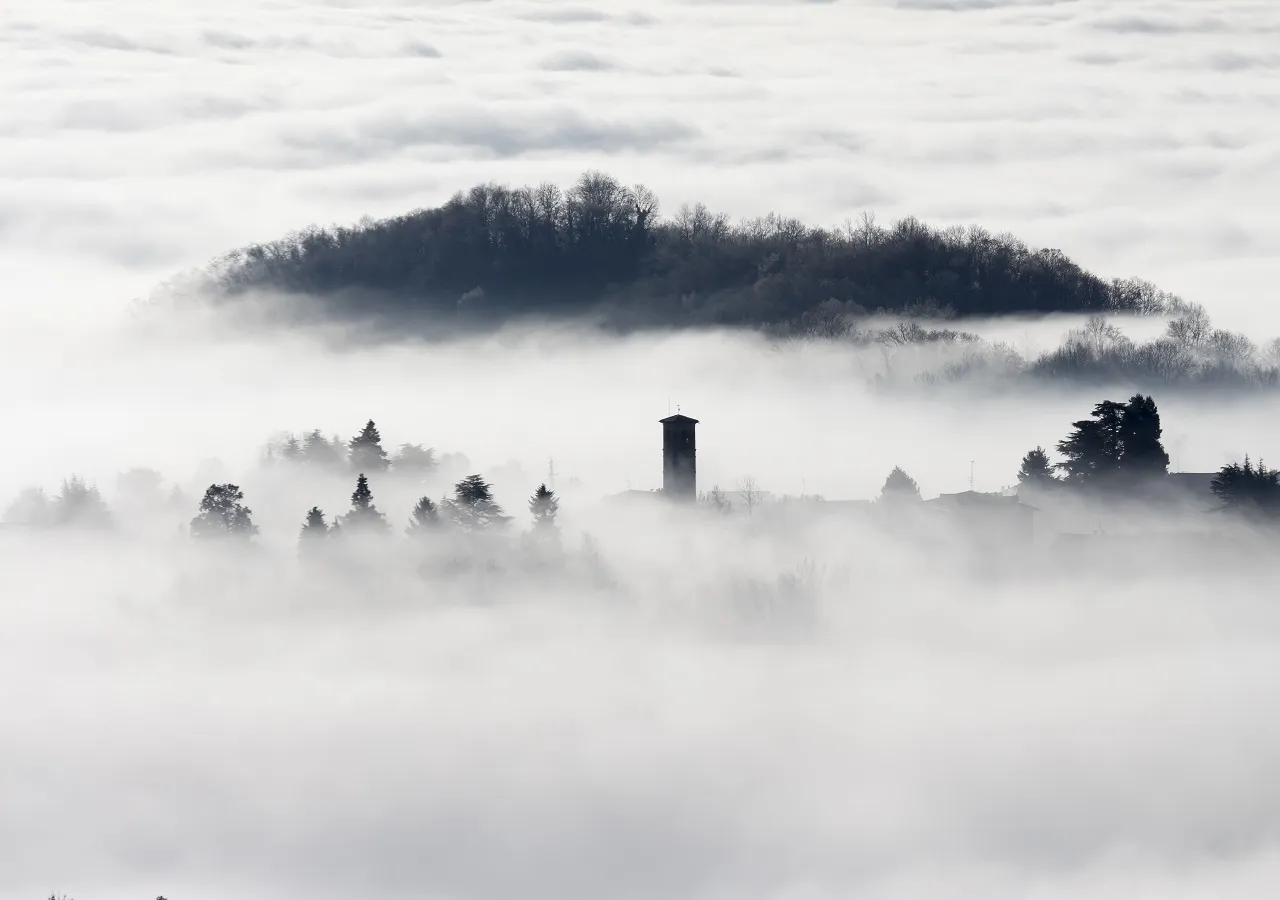 Comunicazione con il mondo esterno
RS232 ? Richiede una singola interfaccia RS232 USB per ogni scheda MasterLogic
RS485 ? Tutte le schede possono comunicare sullo stesso BUS. Puo’ essere un problema per la riprogrammazione dei chip tramite seriale.
Ethernet ? Richiede un microprocessore con molte risorse interne (RAM e FLASH)
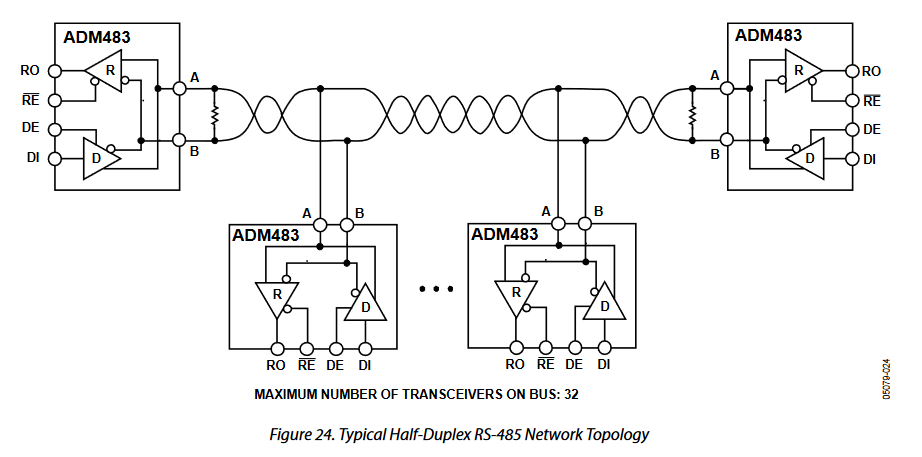 RS485 mi sembra preferibile ma occorre risolvere il problema della riprogrammazione dei chip tramite RS485…
uControllore PIC16F1938
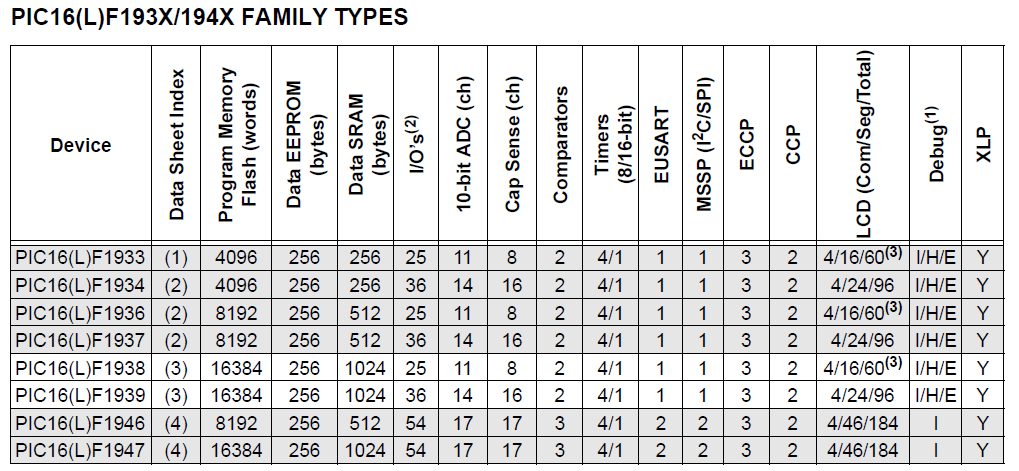 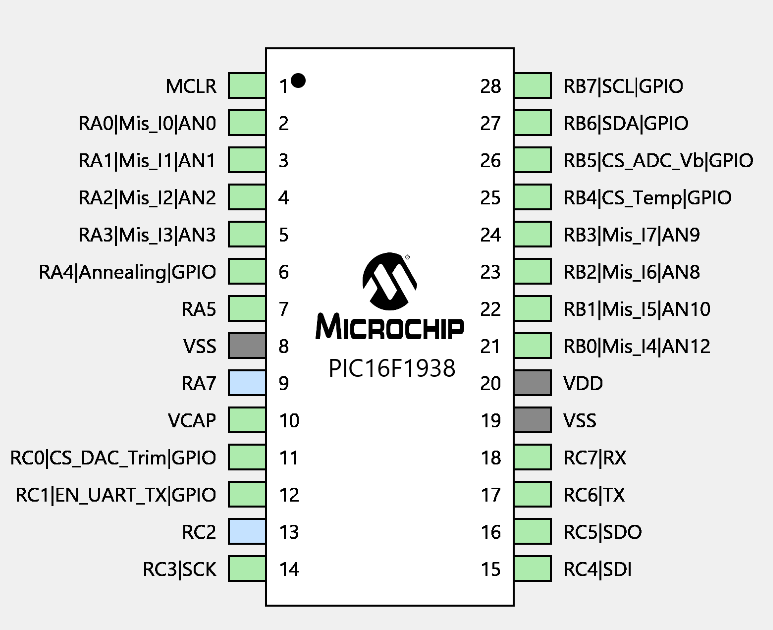